МЯГКИЙ ЗНАК – ПОКАЗАТЕЛЬ МЯГКОСТИ.
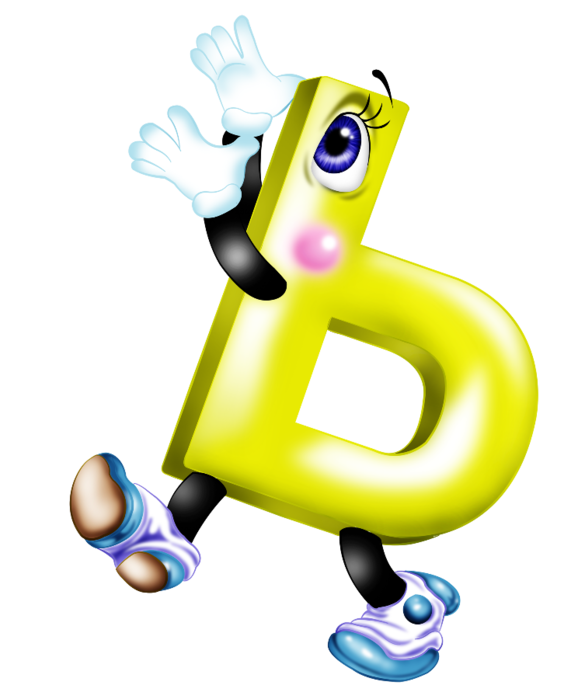 На что похоже облако?
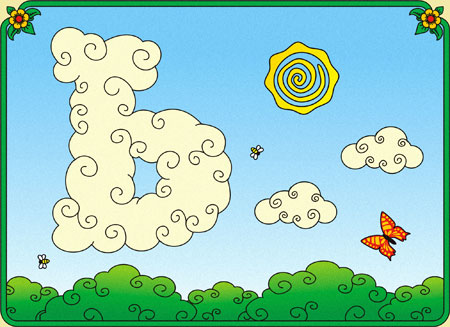 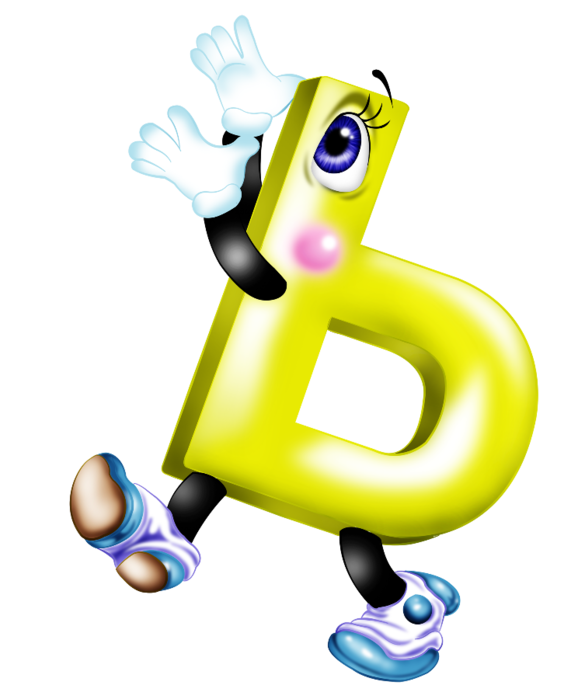 вь  нь  сь  вьь  ньь  сьь
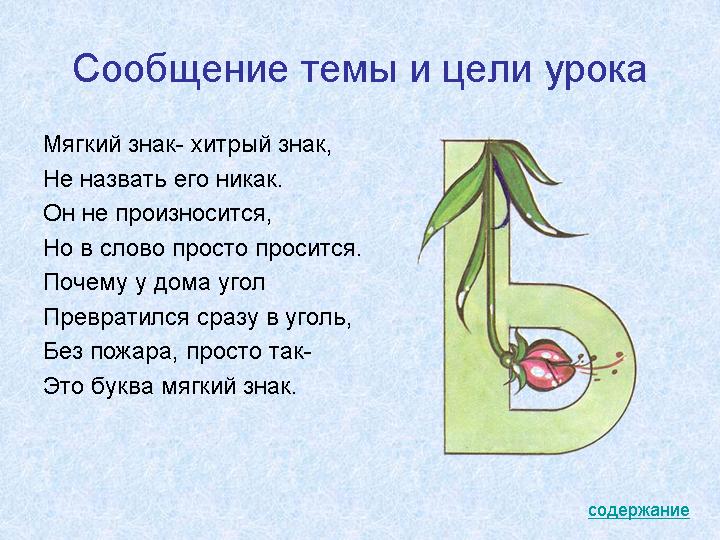 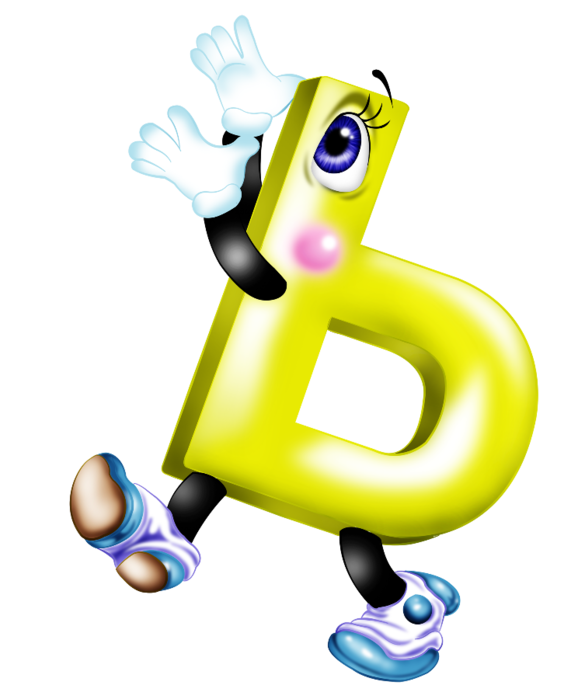 Безголосый он добряк,
Всё смягчает ...
Что вы знаете про Ь ?
Буква Ь -  ____________ буква русского алфавита.
Буква Ь -    ______________________   звука, 
В русском языке ________, начинающихся на __.
тридцатая
не обозначает никакого
нет
Слова, начинающиеся на букву Ь:
нет таких слов.
Буква Ь в середине слов:
колокольчик, мальчик, ольха .
Буква Ь в конце слов:
мель, шмель, мышь, капель ...
Каких животных с «Ь» на конце слова вы знаете?
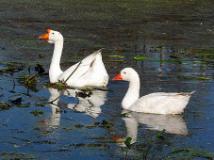 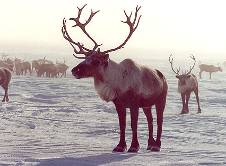 Лебедь
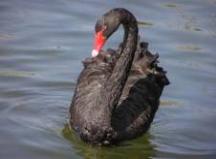 Олень
Гусь
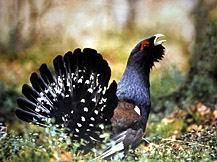 Рысь
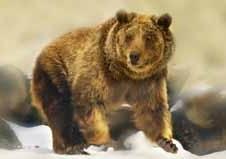 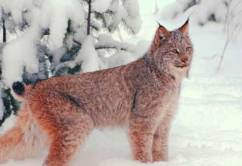 Глухарь
Медведь
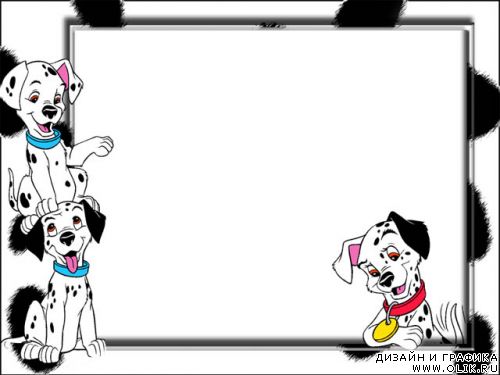 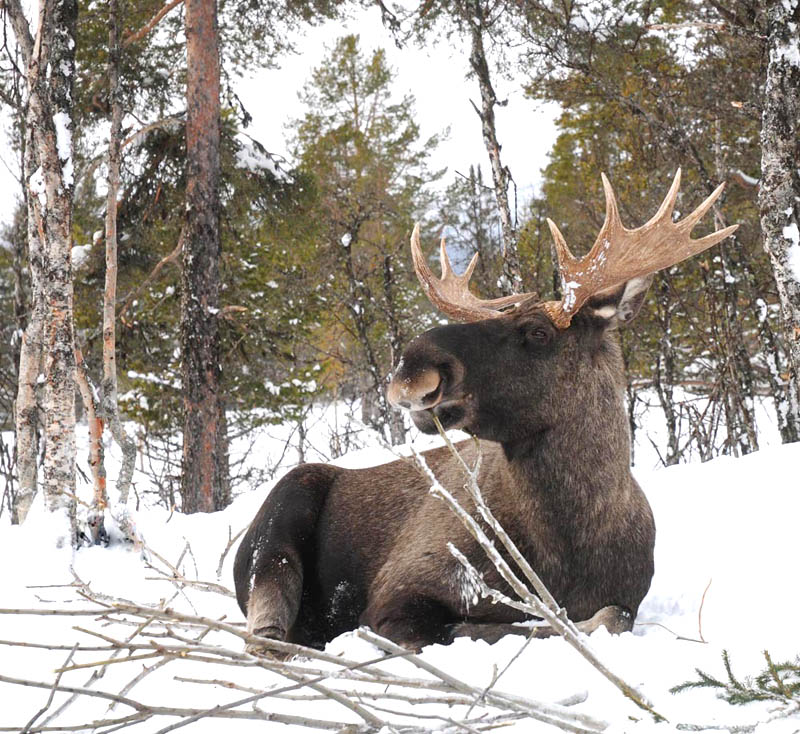 Как мы можем помочь  животным зимой?
Лось – это дикое животное, которое обитает в лесу почти по всей территории России. Длина тела достигает 3м., высота до 2,3м., весят 250 – 570 кг. Самцы имеют рога, у самок их нет. Животные хорошо приспособлены к суровым морозным и снежным зимам, тело их покрыто грубой шерстью.  Лоси держатся поодиночке или небольшими группами. Кормятся травами, древесно-кустарниковыми растениями, лишайниками и грибами. Для лосей, особенно молодых, опасны волки, медведи, росомахи. Однако взрослые сильные лоси могут за себя постоять. Их копыта – грозное оружие.
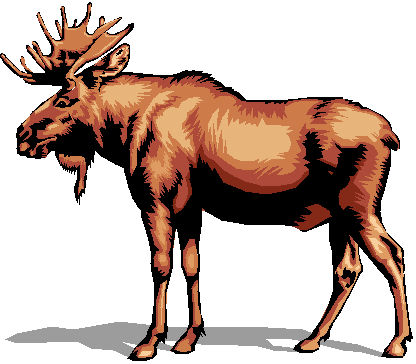 ФИЗМИНУТКА
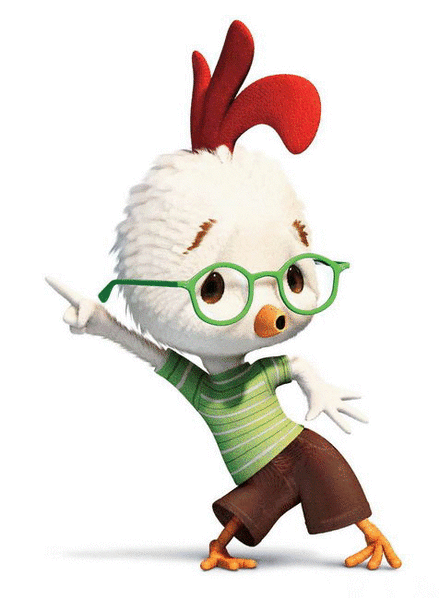 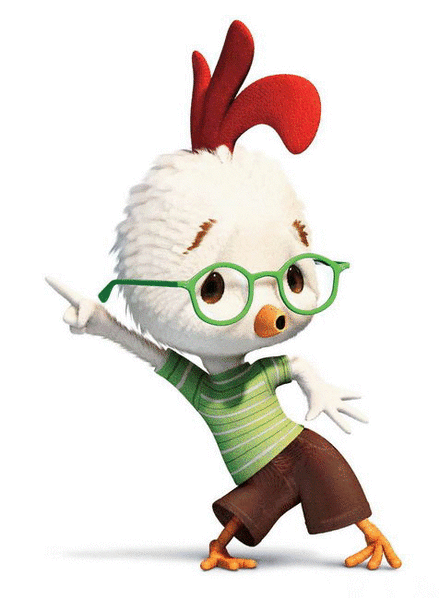 Какие слова с «Ь» в середине слова вы знаете?
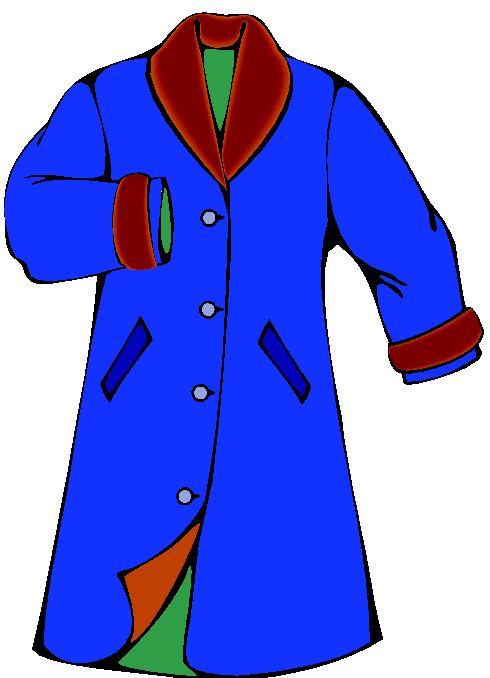 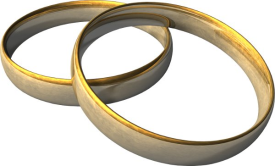 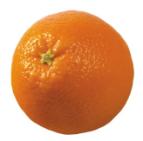 кольца
пальто
апельсин
Составить предложение с одним из словосочетаний.
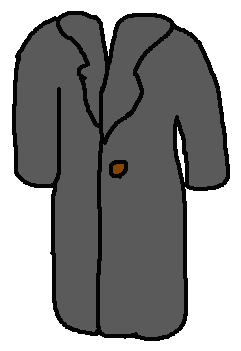 ходить в пальто
 надеть пальто
 гулять без пальто
Изменить слова, добавив к ним Ь.
быт –                 
трон –     
мел –  
угол –      
ел  –            
пенки – 
конки –
быть
тронь
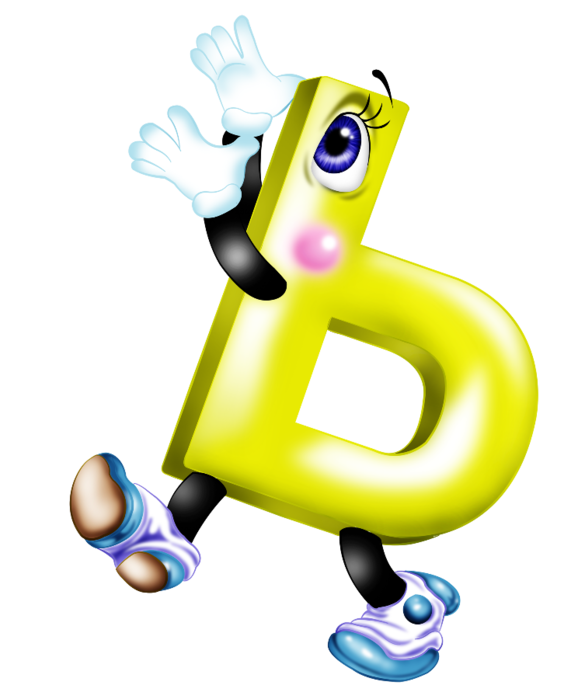 мель
уголь
ель
пеньки
коньки
Работа по учебнику
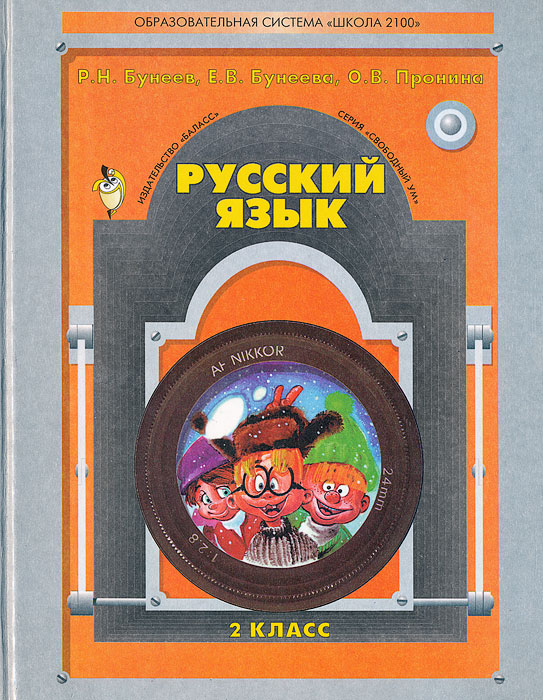 Итог урока.
- С какой новой буквой   познакомились?
 Звук она обозначает?
- Какова роль Ь ?
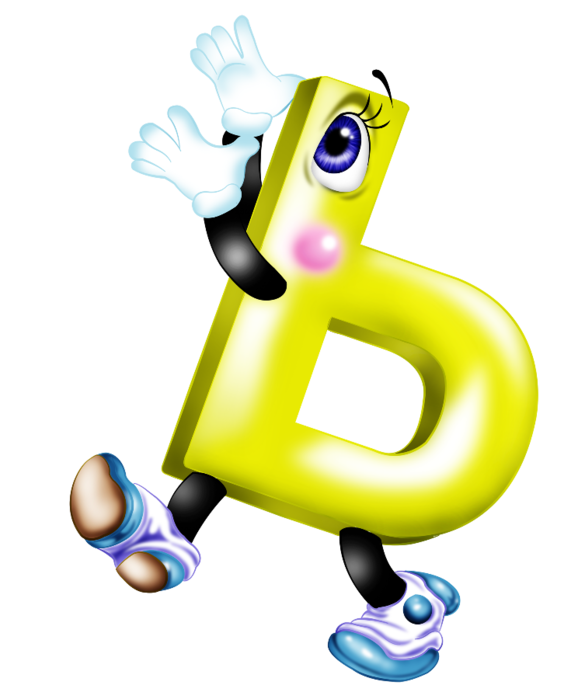 - Для чего нужен мягкий знак? 
- Какие слова с мягким знаком вы запомнили?
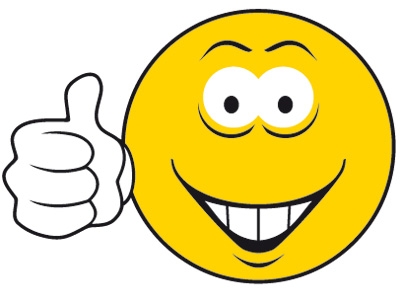 Я все понял, могу работать по алгоритму,  могу объяснить другому.
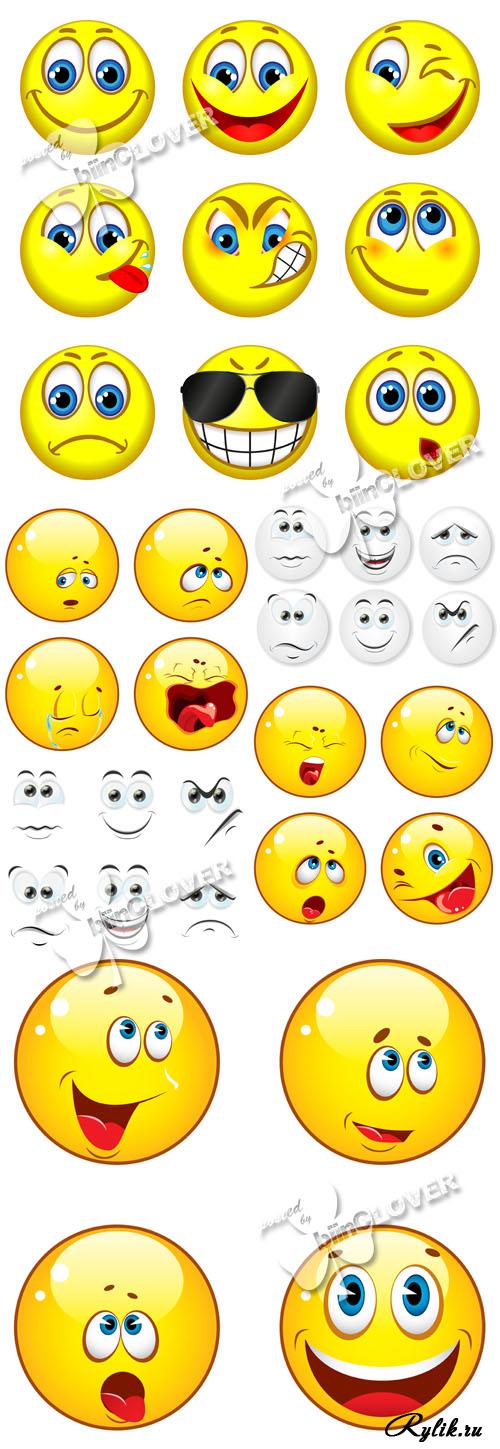 Я все понял, могу работать по алгоритму.
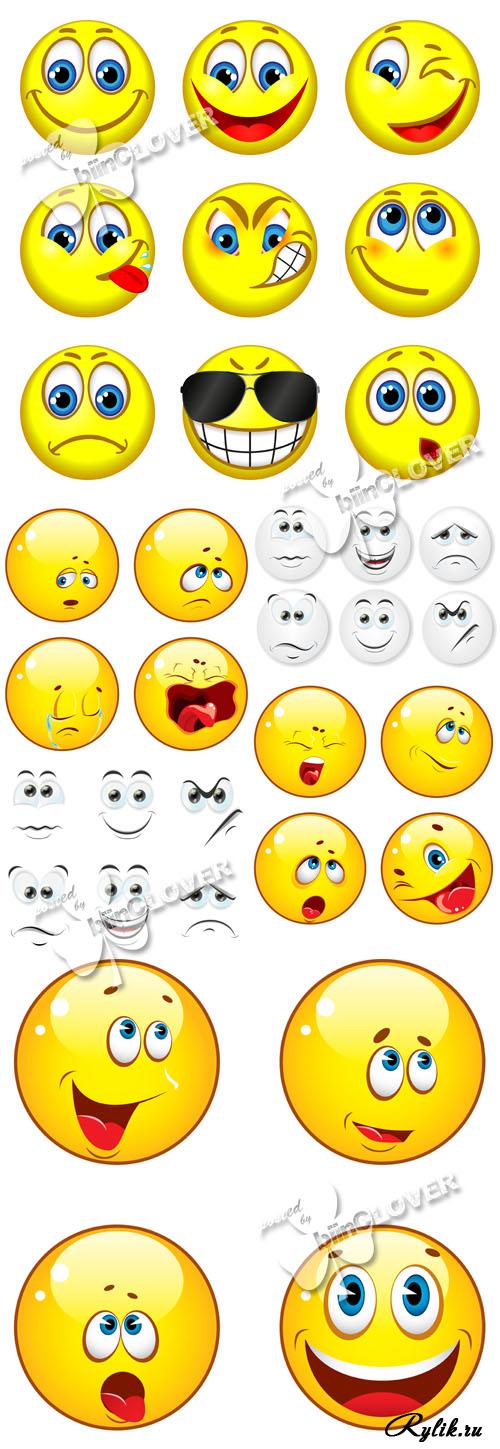 Я многое понял, но у меня   остались вопросы.
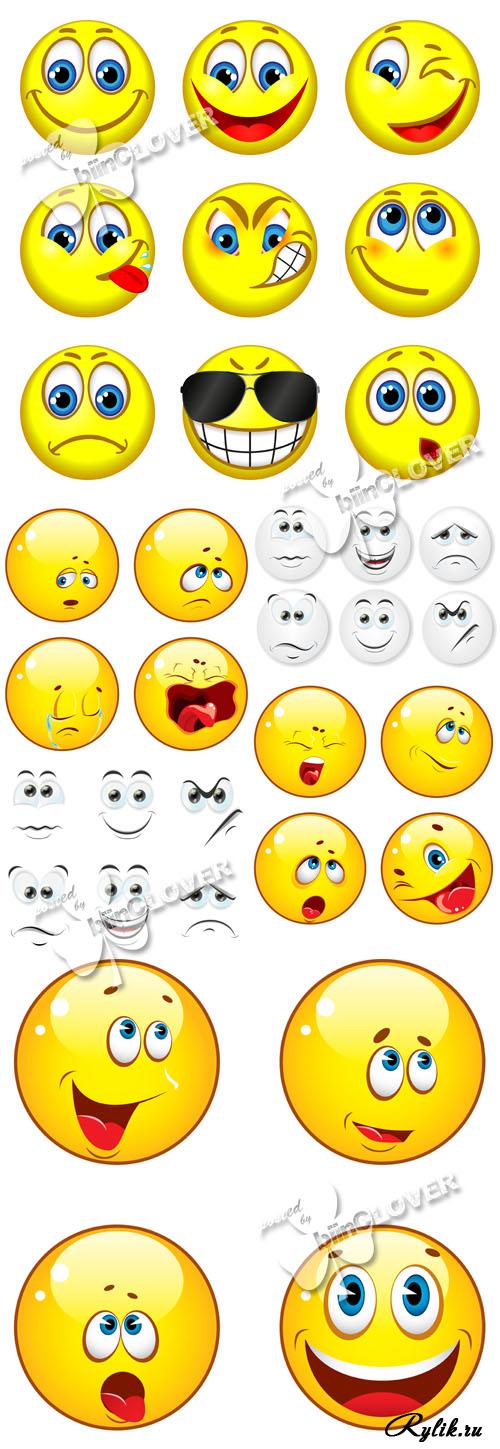 Я многое не понял, мне нужна помощь.
Спасибо за работу!
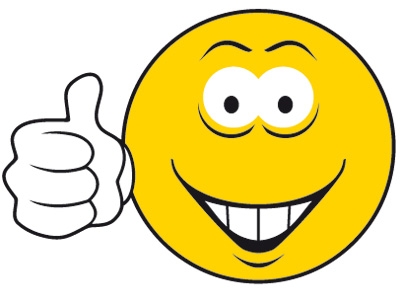